PROGRAMMVERMARKTUNG EINSCHLIESSLICH SOZIALER 
MEDIENKANÄLE
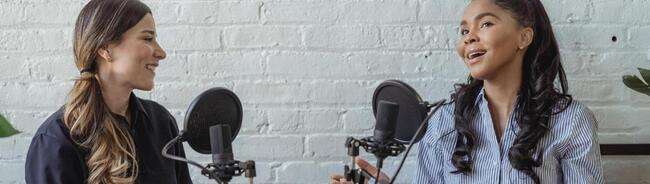 MODUL 5
COMM UNITY RADIO INCLUSION & LEARNING PROGRAMME © 2023 by COMM UNITY PROJECT CONSORTIUM ist lizenziert unter CC BY-NC 4.0
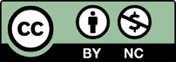 INHALTSVERZEICHNISSE
01
LERNZIELE
02
PLANUNG DER VERMARKTUNG
03
EINE EINHEITLICHE STIMME UND BOTSCHAFT SCHAFFEN
04
VERSTÄNDNIS FÜR DAS PUBLIKUM
INHALTSVERZEICHNISSE
05
WIE SIE IHREN PODCAST/RADIO BEWERBEN KÖNNEN 
IN DEN SOZIALEN MEDIEN
06
WIE MAN DAS FUTTER INTERESSANT HÄLT
07
WIE MAN AUF SOZIALEN MEDIEN UND ANDEREN PLATTFORMEN WIRBT
08
SUCHMASCHINENOPTIMIERUNG (SEO)
09
QUIZ
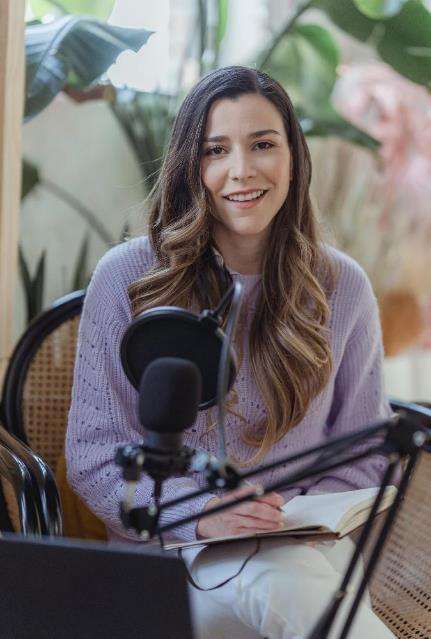 LERNZIELE
In diesem Modul lernen Sie, wie Sie einen individuellen Marketingplan für Ihr Programm erstellen, Ihr Publikum verstehen, die Sichtbarkeit in den sozialen Medien erhöhen und die Inhalte ansprechend gestalten. 

Außerdem werden wir Kenntnisse über Werbemöglichkeiten und die Optimierung der Website für eine stärkere Online-Präsenz erwerben.
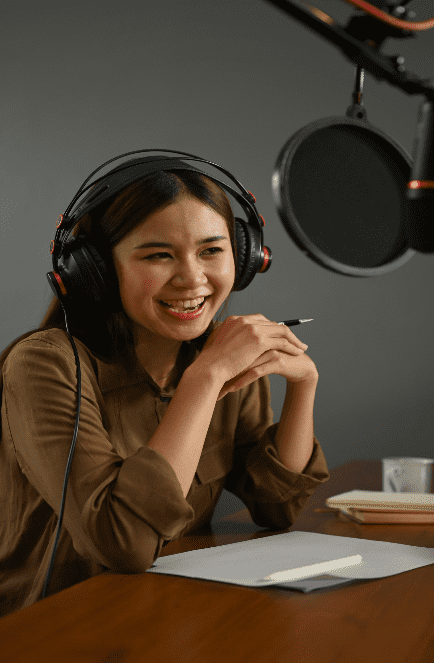 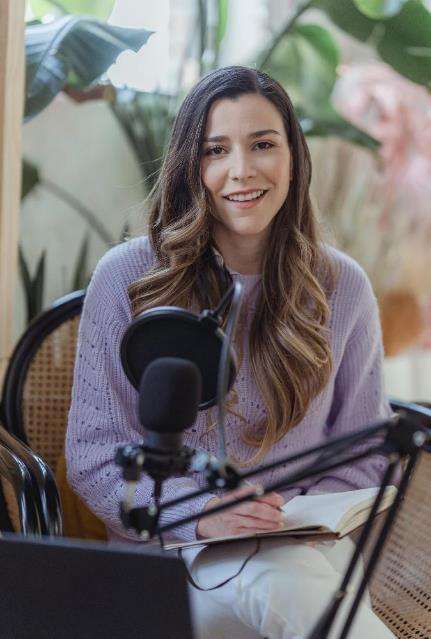 PLANUNG DER VERMARKTUNG
Wirksames Marketing ist entscheidend, um Ihre Zielgruppe zu erreichen und anzusprechen.

In diesem Abschnitt werden wir Strategien zur Planung und Durchführung erfolgreicher Marketingkampagnen für Ihr Radio und Ihren Podcast erkunden.
IDENTIFIZIERUNG IHRER ZIELGRUPPE
Erfolgreiche Inhalte beginnen mit einem klaren Verständnis für Ihr Publikum. Wenn Sie deren Interessen und Vorlieben kennen, können Sie Inhalte erstellen, die auf große Resonanz stoßen.
MENSCHEN ERSTELLEN
PUBLIKUMSFOR-SCHUNG
IHR PUBLIKUM DEFINIEREN
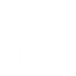 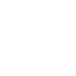 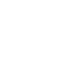 Entwickeln Sie fiktive Darstellungen Ihrer idealen Zuhörer, um Ihre Marketingbemühungen zu steuern.
Führen Sie Umfragen durch und analysieren Sie die Daten, um Erkenntnisse über die Vorlieben Ihrer Hörer zu gewinnen.
Verstehen Sie, für wen Ihre Inhalte bestimmt sind und was sie interessiert.
GESTALTUNG IHRER MARKENIDENTITÄT
Die Schaffung einer starken Markenidentität ist für Ihr Radio oder Ihren Podcast von entscheidender Bedeutung und spiegelt Ihren Kernauftrag und Ihre Werte wider. Dazu gehören der Entwurf eines einzigartigen Logos, die Wahl bestimmter Farben und die Auswahl von Bildmaterial, das den Charakter Ihrer Marke repräsentiert. Konsistenz in allen Marketingmaterialien, von den sozialen Medien bis hin zu Ihrer Website, ist wichtig, um Vertrauen und Wiedererkennung zu schaffen.

Für diejenigen, die nur über ein kleines Budget verfügen, ist Canva ein großartiges kostenloses Tool. Es ist benutzerfreundlich und bietet eine Reihe von Vorlagen und Designelementen, mit denen Sie professionell aussehendes Branding-Material erstellen können. Melden Sie sich einfach an, wählen Sie eine Vorlage und passen Sie sie an den Stil Ihrer Marke an.
ERSTELLUNG ANSPRECHENDER INHALTE
Für die Erstellung von Inhalten, die Ihr Publikum fesseln, gibt es einige wichtige Ansätze. Beginnen Sie mit der Produktion von Werbeepisoden, geben Sie einen Ausblick auf kommende Inhalte und stellen Sie spannende Highlights vor. 

Bieten Sie außerdem Einblicke hinter die Kulissen Ihres Produktionsprozesses und schaffen Sie so eine tiefere Verbindung zu Ihrem Publikum. 

Vergessen Sie nicht, Ihren treuen Abonnenten und Gönnern exklusive Inhalte zur Verfügung zu stellen, mit denen Sie Ihre Dankbarkeit für ihre Unterstützung zeigen. Dieses spezielle Bonusmaterial bietet einen zusätzlichen Mehrwert für Ihre Kunden.
NUTZUNG VON PLATTFORMEN DER SOZIALEN MEDIEN
Die Nutzung von Social-Media-Plattformen ist ein wesentlicher Aspekt bei der Erweiterung der Reichweite Ihres Community-Radios und Podcasts. Lassen Sie uns drei Schlüsselstrategien erkunden, um das Beste aus diesen dynamischen Kanälen zu machen:
ENGAGIEREN SIE SICH IN IHRER GEMEINDE
DIE RICHTIGEN PLATTFORMEN WÄHLEN
TEILBARINHALT
Reagieren Sie auf Kommentare und Nachrichten und führen Sie Unterhaltungen mit Ihrem Publikum.
Entwickeln Sie Inhalte, die zum Teilen und zur Beteiligung an Ihren Beiträgen in den sozialen Medien anregen.
Ermitteln Sie die sozialen Medienkanäle, die von Ihrer Zielgruppe am häufigsten genutzt werden.
TOP TIPP

Folgen Sie diesem Social-Media-Experten, um viele kostenlose Ratschläge für die Verwaltung und Gestaltung Ihrer Social-Media-Inhalte zu erhalten:

https://www.facebook.com/the.mrs.pedersen/
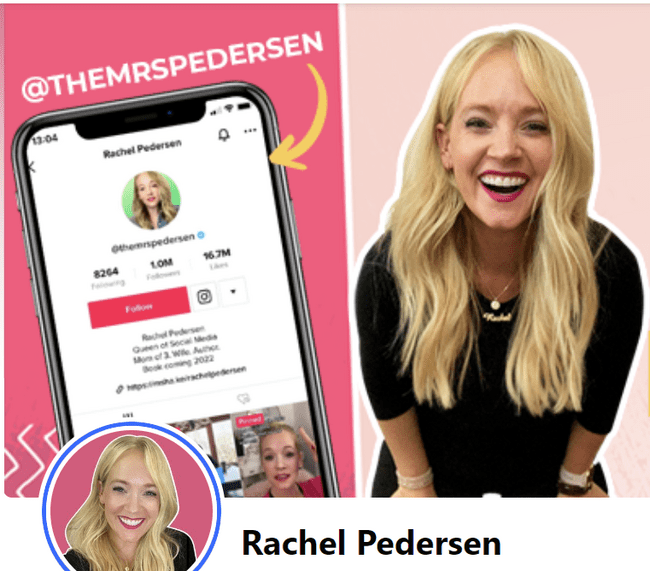 EINSATZ VON E-MAIL-MARKETING
E-Mail-Marketing kann Ihre Bindung zu den Hörern stärken. Bauen Sie eine E-Mail-Liste auf, indem Sie dazu auffordern, sich für Updates und spezielle Inhalte anzumelden. Personalisieren Sie E-Mails auf der Grundlage der Interessen der Abonnenten, um eine bessere Bindung zu erreichen. Fügen Sie immer eine klare Aufforderung zum Handeln ein, um die Interaktion zu fördern.

Wenn Sie eine einfache und kostenlose Lösung suchen, sollten Sie Anbieter wie Mailchimp oder Brevo ausprobieren. Sie bieten benutzerfreundliche Vorlagen und Tools für den Einstieg. Melden Sie sich einfach an, erstellen Sie Ihre E-Mail und senden Sie sie an Ihre Liste.
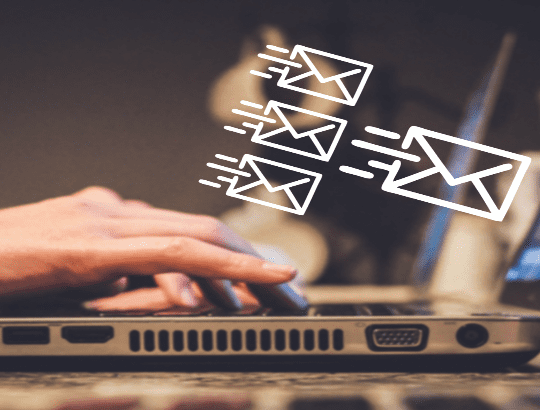 ZUSAMMENARBEIT MIT INFLUENCERN
Die Zusammenarbeit mit Influencern kann für Ihr Community-Radio und Ihren Podcast ein entscheidender Faktor sein. Im Folgenden werden drei effektive Strategien vorgestellt, mit denen Sie das Beste aus diesen Kooperationsmöglichkeiten machen können:
SOCIAL-MEDIA-PARTNERSCHAFTEN
CO-CREATE 
INHALT
IDENTIFIZIERUNG RELEVANTER EINFLUSSNEHMER
Arbeiten Sie mit Influencern an gemeinsamen Episoden oder Werbematerialien zusammen.
Machen Sie Cross-Promotion mit Influencern, um Ihre Reichweite zu erhöhen.
Finden Sie Personen oder Organisationen, deren Zielgruppe mit der Ihren übereinstimmt.
WERBUNG AUF GEMEINSCHAFTSPLATTFORMEN
Wenn es darum geht, Ihre Inhalte bekannt zu machen, ist das Engagement in der Gemeinschaft der Schlüssel. Engagieren Sie sich in Foren und Diskussionen mit lokalen Community-Gruppen, um Ihre Inhalte organisch zu verbreiten. Gehen Sie Partnerschaften mit Unternehmen und Organisationen in Ihrer Nähe ein, um gemeinsam zu werben. 
Ziehen Sie außerdem in Erwägung, als Sponsor oder Teilnehmer an kommunalen Veranstaltungen aufzutreten, um Aufmerksamkeit zu erregen und lokale Initiativen zu unterstützen.
Die Verbesserung Ihrer Online-Präsenz ist entscheidend, um ein größeres Publikum zu erreichen. Beginnen Sie mit der Optimierung Ihrer Website mit relevanten Schlüsselwörtern und Meta-Beschreibungen, um die Platzierung in Suchmaschinen zu verbessern. Entwerfen Sie Episodentitel und -beschreibungen, die SEO-freundlich sind, um mehr Hörer anzuziehen. 

Stellen Sie außerdem sicher, dass Ihre Sendungsnotizen detailliert sind und relevante Schlüsselwörter und Links für jede Episode enthalten. Dieser strategische Einsatz von SEO-Techniken erhöht Ihre Sichtbarkeit in der Online-Suche erheblich und führt letztendlich zu mehr Besuchern für Ihre Inhalte.

Wir werden in Abschnitt 8 dieses Moduls mehr über SEO sprechen.
NUTZUNG VON SEO FÜR DIE SICHTBARKEIT
BEZAHLTE WERBUNG UND VERKAUFSFÖRDERUNG
Bezahlte Werbung und Promotionen sind eine wirksame Methode, um die Sichtbarkeit Ihres Community-Radios und Podcasts zu erhöhen. Drei Strategien, mit denen Sie Ihre Werbemaßnahmen optimieren können, sind:
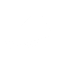 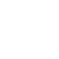 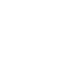 BUDGET 
WISELY

Legen Sie ein Marketingbudget fest und verfolgen Sie die Wirksamkeit der einzelnen Marketingkampagnen.
PODCAST 
VERZEICHNISSE

Erwägen Sie bezahlte Werbung in Podcast-Verzeichnissen, um die Sichtbarkeit zu erhöhen.
TARGETED 
ADS

Investieren Sie in gezielte Werbung in sozialen Medien oder Suchmaschinen, um bestimmte Bevölkerungsgruppen zu erreichen.
EINBINDUNG DES PUBLIKUMS
Der Aufbau einer starken Bindung zu Ihrem Publikum ist für den Erfolg Ihres Community-Radios und Podcasts von größter Bedeutung. Hier sind drei dynamische Strategien, die ein tieferes Gefühl der Beteiligung und Wertschätzung seitens Ihrer HörerInnen fördern werden:
POLIZEIEN UND 
UMFRAGEN
HÖRERANRUFE
Wenn Sie Ihre treuen Hörerinnen und Hörer anerkennen und ihnen danken, sie vielleicht sogar in den Episoden erwähnen, zeigen Sie damit Ihre Wertschätzung. Diese persönliche Note schafft ein Gefühl der Gemeinschaft und fördert eine tiefere Verbindung zu Ihrem Publikum.
Wenn Sie Ihr Publikum zur Teilnahme an interaktiven Umfragen und Erhebungen einladen, können Sie es direkt in inhaltliche Entscheidungen einbeziehen. Das gibt ihnen nicht nur das Gefühl, gehört zu werden, sondern hilft auch, Ihre Inhalte auf ihre Vorlieben zuzuschneiden.
AKTIVES ENGAGEMENT
Die aktive Teilnahme an Unterhaltungen durch die Beantwortung von Kommentaren, Nachrichten und Rückmeldungen stärkt nicht nur die Beziehung zu Ihrem Publikum, sondern zeigt auch Ihr Engagement für dessen wertvollen Beitrag.
MESSUNG DES MARKETINGERFOLGS
Die genaue Messung der Wirksamkeit Ihrer Marketinginitiativen ist für das Wachstum Ihres Community-Radios und Podcasts von entscheidender Bedeutung. Hier sind drei wichtige Schritte, um sicherzustellen, dass Sie auf dem richtigen Weg sind:
STÄNDIGE VERBESSERUNG
IDENTIFY 
TRENDS
ANALYSE 
METRICS
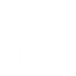 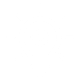 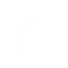 Verstehen Sie, für wen Ihre Inhalte bestimmt sind und was sie interessiert.
Entwickeln Sie fiktive Darstellungen Ihrer idealen Zuhörer, um Ihre Marketingbemühungen zu steuern.
Führen Sie Umfragen durch und analysieren Sie die Daten, um Erkenntnisse über die Vorlieben Ihrer Hörer zu gewinnen.
NICHT VERGESSEN:
Google Analytics: Eine Anleitung zur Verwendung von Google Analytics finden Sie im offiziellen Google Analytics Help Center unter Google Analytics Help.
Facebook-Einblicke: Für Facebook Insights finden Sie Informationen und Anleitungen im Facebook Business Help Center unter Facebook Business Help Center.
Twitter (X) Analytics: Für X Analytics besuchen Sie die offizielle Geschäftsseite von X unter X Business.
EINHEITLICHE MARKENBILDUNG UND PRÄSENZ
Um eine nachhaltige Wirkung zu erzielen, ist es wichtig, eine einheitliche Markenidentität über alle Marketingkanäle hinweg zu pflegen. Regelmäßige Aktualisierungen und Veröffentlichungen von Inhalten sind der Schlüssel, um Ihr Publikum bei der Stange zu halten. 

Setzen Sie auf wertorientiertes Marketing, indem Sie konsequent Inhalte und Vorteile anbieten, die bei Ihrem Publikum Anklang finden. Dieser konsequente Ansatz stärkt nicht nur Ihre Marke, sondern fördert auch eine loyale und engagierte Community rund um Ihre Inhalte.
SCHLUSSFOLGERUNG
Konsistenz in der Kommunikation und die Bereitstellung von Inhalten, die ankommen, schaffen Vertrauen und Loyalität bei Ihrem Publikum. Dies wiederum bildet das Rückgrat einer starken und dauerhaften Gemeinschaft.
Denken Sie daran, dass es beim Marketing nicht nur um Werbung geht, sondern um den Aufbau sinnvoller Beziehungen. Lassen Sie sich auf Ihr Publikum ein, hören Sie auf dessen Feedback und passen Sie Ihre Strategien entsprechend an. Diese dynamische Interaktion fördert ein Gefühl der Zugehörigkeit und gegenseitigen Wertschätzung.
Bleiben Sie auf dieser Marketingreise offen für neue Ideen und sich entwickelnde Trends. Bleiben Sie authentisch und Ihrer Marke treu, und lassen Sie Ihre Leidenschaft für Ihre Inhalte durchscheinen. Mit Engagement und Kreativität werden Sie nicht nur Ihre Hörerschaft vergrößern, sondern auch einen Raum schaffen, der für Ihre Community wirklich wichtig ist.
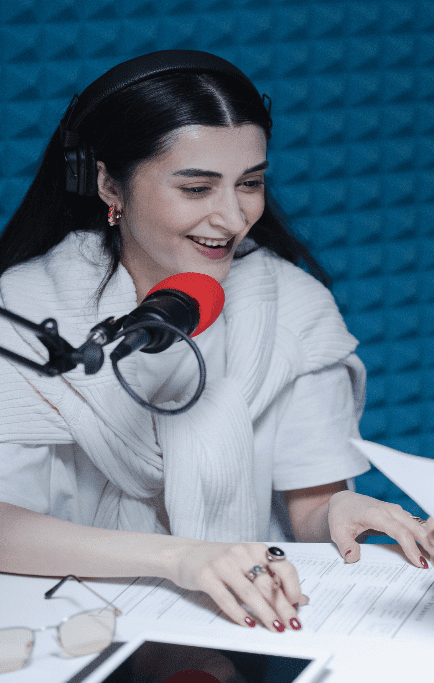 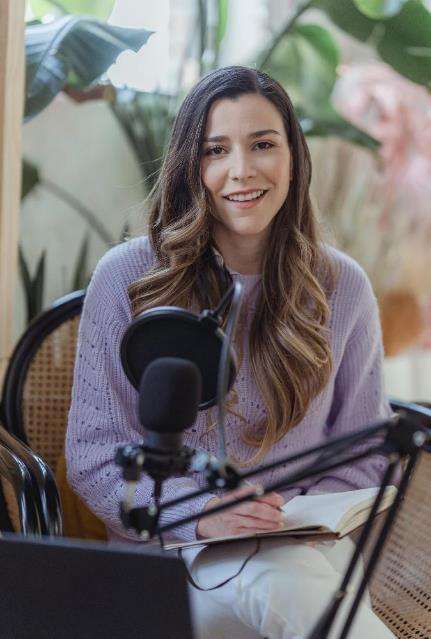 DIE SCHAFFUNG EINES EINHEITLICHEN 
STIMME UND NACHRICHT
Ihr Radio und Ihr Podcast haben das Potenzial, zu einer unverwechselbaren und einflussreichen Stimme in Ihrer Gemeinschaft zu werden.

In dieser Präsentation werden wir uns mit der Kunst befassen, eine einzigartige Stimme und Botschaft zu entwickeln, die bei Ihrem Publikum ankommt und Sie von anderen abhebt.
VERINNERLICHUNG IHRER GRUNDWERTE
Das Herzstück von Radio und Podcasting ist ein starkes Gefühl für den Zweck. Hier sind drei wesentliche Strategien, um das Wesen Ihres Radios und Podcasts zu verbessern:
STAY 
AUTHENTISCH
KONSISTENZ
 IS KEY
Stellen Sie sicher, dass Ihre Grundwerte in allen Episoden konsistent wiedergegeben werden.
Berücksichtigen Sie die Identität und Kultur Ihrer Gemeinschaft in Ihren Inhalten.
IHREN AUFTRAG DEFINIEREN
Klären Sie den Zweck und die Werte, die Ihr Radio und Ihren Podcast antreiben.
ENTWICKLUNG IHRER 
MARKENPERSÖNLICHKEIT
Der Aufbau einer starken Marke für Ihr Radio oder Ihren Podcast ist wie die Schaffung eines einzigartigen Charakters, der bei Ihrem Publikum ankommt. Behandeln Sie Ihre Marke wie eine Person und geben Sie ihr klare Züge, die Ihren Inhalt widerspiegeln.

Definieren Sie Ihre Stimme, Ihre Sprache und Ihren Tonfall genau, um einen einheitlichen und ansprechenden Stil zu schaffen. Das hilft Ihrem Publikum, sich tief mit der von Ihnen entwickelten Persönlichkeit zu verbinden.

Vermitteln Sie nicht nur Informationen, sondern schaffen Sie Inhalte, die Emotionen wecken und eine starke Bindung zu Ihren Hörern aufbauen. Diese emotionale Bindung baut dauerhafte Beziehungen auf und steigert die Wirkung und Resonanz Ihrer Marke in der Audio-Szene.
IDENTIFIZIERUNG IHRER EINZIGARTIGEN 
VERKAUFSPUNKTE (USPs)
Um Ihr Radio oder Ihren Podcast zu profilieren, konzentrieren Sie sich auf Ihre Alleinstellungsmerkmale (USPs) - die Qualitäten, mit denen Sie sich von anderen unterscheiden. Stellen Sie diese Stärken in Ihrem Marketing in den Vordergrund, sei es durch ein unverwechselbares Format oder eine fesselnde Erzählweise. Dies zieht neue Hörer an, indem es den besonderen Wert Ihrer Marke hervorhebt.

Gehen Sie außerdem auf die spezifischen Bedürfnisse und Interessen Ihrer Zielgruppe ein. Passen Sie Ihre Inhalte so an, dass sie ein maßgeschneidertes, personalisiertes Erlebnis bieten. Das findet nicht nur Anklang, sondern fördert auch die Loyalität und macht Ihre Marke zu einem wichtigen Bestandteil des Hörerlebnisses Ihrer Zielgruppe.
AUTHENTISCHES ERZÄHLEN
Authentisches Storytelling bildet das Rückgrat, um eine echte Verbindung zu Ihrem Publikum herzustellen und ihm zu ermöglichen, das Herz und die Seele hinter Ihren Inhalten zu erkennen.
REFLECT 
GEMEINSCHAFT 
STIMMEN
VERMENSCHLICHEN SIE IHREN INHALT
PERSÖNLICHE ERFAHRUNGEN AUSTAUSCHEN
Stellen Sie die Erfahrungen und Geschichten der Mitglieder Ihrer Gemeinschaft vor.
Verwenden Sie nachvollziehbare Anekdoten, um Ihre Botschaft besser verständlich zu machen.
Verbinden Sie sich mit Ihrem Publikum, indem Sie echte persönliche Geschichten einfließen lassen.
ANSPRECHENDE FORMATE 
UND SEGMENTE
Um Ihr Radio und Ihren Podcast aufzuwerten, experimentieren Sie mit verschiedenen Formaten und Segmenten, um ein lebendiges und ansprechendes Erlebnis zu schaffen. Ermutigen Sie Ihre Hörer zur Teilnahme an Wettbewerben, Frage- und Antwortrunden und fesselnden Geschichten, um Ihre Inhalte in ein gemeinsames Erlebnis zu verwandeln.

Passen Sie Ihre Inhalte an die lokalen Interessen an und fördern Sie so das Gefühl einer Gemeinschaftsidentität. Durch diese authentische Resonanz fühlt sich Ihre Marke wie ein natürlicher und wesentlicher Teil der lokalen Kulturszene an.
MUTIG UND WIRKUNGSVOLL SEIN
Mutig zu sein und wirklich etwas zu bewirken, erfordert eine furchtlose Herangehensweise an kritische Themen und die Anregung positiver Veränderungen in Ihrer Gemeinschaft. Hier sind drei wichtige Schritte, um sicherzustellen, dass Sie auf dem richtigen Weg sind:
IHR PUBLIKUM BEFÄHIGEN
KATALYTIKER SEIN 
ZUR ABWECHSLUNG
DRINGENDE PROBLEME ANGEHEN
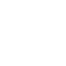 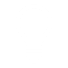 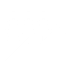 Scheuen Sie sich nicht, wichtige Themen anzusprechen, die Ihre Gemeinschaft betreffen.
Nutzen Sie Ihre Plattform, um zum Handeln und zum positiven Wandel anzuregen.
Ermutigen Sie Ihre Zuhörer, sich an kommunalen Initiativen und ehrenamtlicher Arbeit zu beteiligen.
AUFBAU EINER GEMEINSCHAFT VON BEFÜRWORTERN
Um eine starke Gemeinschaft für Ihr Radio und Ihren Podcast aufzubauen, müssen Sie eine echte Verbindung zu Ihrem Publikum herstellen. Engagieren Sie sich in den sozialen Medien und bei Veranstaltungen und bedanken Sie sich bei Ihren treuen Unterstützern. 

Schaffen Sie ein Gefühl der Zugehörigkeit über den Äther hinaus und machen Sie aus Gelegenheitshörern engagierte Befürworter eines gemeinsamen Gemeinschaftserlebnisses.
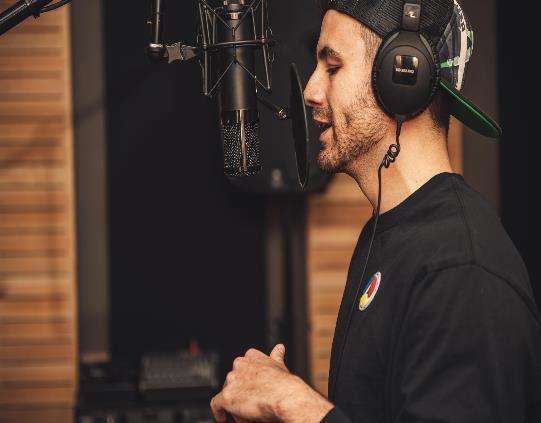 Um Ihr Radio und Ihren Podcast zu verbessern, erstellen Sie einzigartige Intros und Jingles, die Ihre Marke widerspiegeln. Konzentrieren Sie sich auf qualitativ hochwertigen Sound für ein fesselndes Erlebnis. Eine einheitliche Audio-Identität in Ihrer Produktion trägt zu einer starken Markenpräsenz bei und macht Ihre Inhalte einprägsam.
Für kostenlose Ressourcen:
Kostenlose Jingle-Musik: Websites wie Free Music Archive (Free Music Archive) bieten eine Vielzahl von kostenlosen Tracks, die sich für Jingles eignen.
Tonbearbeitungswerkzeuge: Verwenden Sie kostenlose Software wie Audacity (Audacity) zum Bearbeiten und Gestalten Ihrer Klanglandschaften.
Lizenzfreie Soundeffekte: Websites wie Free Sound (freesound.org) bieten eine Reihe von Soundeffekten zur Verbesserung Ihrer Audioproduktion.
KREATIV 
PRODUKTION UND
TON-GESTALTUNG
SICH ENTWICKELN UND ANPASSEN
Streben Sie stets danach, flexibel und reaktionsfähig zu bleiben. Berücksichtigen Sie diese wichtigen Grundsätze für den Erfolg:
Wählen Sie einen ruhigen Hintergrund und prüfen Sie auf Umgebungsgeräusche
Seien Sie offen für die Weiterentwicklung Ihrer Inhalte auf der Grundlage des Feedbacks und der Interessen Ihres Publikums. 

Verfolgen Sie Trends und aktuelle Ereignisse, um mit Ihrer Gemeinschaft in Verbindung zu bleiben. 


Bemühen Sie sich, Ihre Inhalte mit jeder Folge und jeder Staffel zu verbessern.
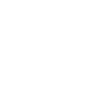 EMBRACE 
CHANGE
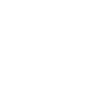 STAY 
RELEVANT
STÄNDIGE VERBESSERUNG
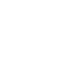 EINBINDUNG IN IHRE GEMEINSCHAFT
Der Aufbau einer starken Verbindung zu Ihrer Gemeinschaft ist entscheidend für nachhaltiges Wachstum und sinnvolle Interaktionen. Entdecken Sie wirksame Strategien, um Ihr Publikum aktiv einzubeziehen und mit ihm in Resonanz zu treten:
LISTENER 
UMFRAGEN
HOST LIVE 
VERANSTALTUNGEN
Organisieren Sie Treffen, Live-Frage-und-Antwort-Sitzungen oder Fernübertragungen, um mit Ihren Hörern zu interagieren.
Holen Sie das Feedback Ihrer Zielgruppe ein, um deren Vorlieben und Bedürfnisse besser zu verstehen.
SOCIAL-MEDIA-PRÄSENZ
Nutzen Sie die sozialen Medien, um mit Ihrem Publikum in Kontakt zu treten, Updates zu teilen und auf Feedback zu reagieren.
Ein bemerkenswertes Beispiel für einen Podcast, der erfolgreich eine starke Verbindung mit seiner Community aufgebaut hat, ist "The Moth". In diesem Podcast erzählen echte Menschen vor einem Live-Publikum wahre Geschichten, wobei persönliche Erfahrungen und emotionale Erzählungen im Vordergrund stehen.
Von der Motte verwendete Schlüsselstrategien:
Engagement für die Gemeinschaft: The Moth bindet sein Publikum aktiv ein, indem es Erzählworkshops und Live-Veranstaltungen veranstaltet, an denen die Zuhörer teilnehmen können, entweder als Erzähler oder als Teil des Publikums. Diese direkte Beteiligung schafft ein Gefühl der Gemeinschaft und Zugehörigkeit.
Vielfältiges Geschichtenerzählen: Da The Moth ein breites Spektrum an Geschichten von Menschen mit unterschiedlichem Hintergrund präsentiert, findet es bei einem vielfältigen Publikum Anklang. Diese Inklusivität trägt dazu bei, eine breitere und engagiertere Gemeinschaft aufzubauen.
Interaktion mit sozialen Medien: The Moth nutzt Social-Media-Plattformen, um mit seinen Zuhörern zu interagieren, über bevorstehende Veranstaltungen zu informieren und Highlights von Geschichten zu posten. So bleibt die Community auch über die Podcast-Episoden hinaus engagiert und verbunden.
Hörer-Feedback: Sie ermutigen das Feedback der Hörer und beziehen es oft in ihre Programme ein. Diese zweiseitige Kommunikation gibt den Hörern das Gefühl, gehört und geschätzt zu werden.
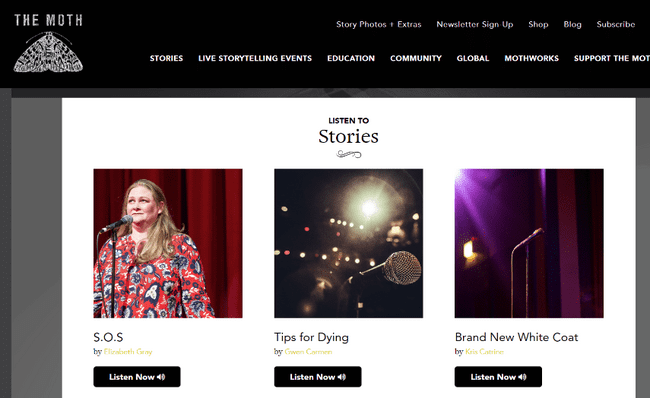 ZUSAMMENARBEIT UND PARTNERSCHAFTEN
Durch die Zusammenarbeit mit lokalen gemeinnützigen Organisationen, kulturellen Gruppen und anderen Podcastern können Sie die Reichweite Ihres Radios oder Podcasts vergrößern. 

Gemeinsame Erstellung von Inhalten, die die Werte der Gemeinschaft widerspiegeln, und gegenseitige Unterstützung für gegenseitiges Wachstum. 

Gehen Sie Partnerschaften mit Marken ein, die Ihre Werte teilen, um einzigartige Inhalte zu erstellen und Ihre Glaubwürdigkeit zu erhöhen. Von diesem Ansatz profitieren alle Beteiligten, auch Ihr Publikum.
MESSUNG VON ERFOLG UND WIRKUNG
Die effektive Messung des Erfolgs und der Wirkung Ihrer Bemühungen ist entscheidend für die Verfeinerung Ihres Ansatzes und die Gewährleistung sinnvoller Verbindungen mit Ihrem Publikum.
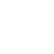 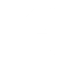 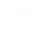 GEMEINSCHAFT 
ENGAGEMENT

Messen Sie den Grad des Engagements und der Beteiligung Ihres Publikums.
ANALYSE DES PUBLIKUMSFEEDBACKS

Nutzen Sie das Feedback und die Bewertungen der Hörer, um Erkenntnisse über Ihre Wirkung zu gewinnen.
ERFOLG DEFINIEREN 
METRICS

Ermitteln Sie wichtige Leistungsindikatoren (KPIs), um Ihre Wirkung zu verfolgen.
SCHLUSSFOLGERUNG
Ihr Community-Radio und -Podcast nehmen aufgrund Ihrer unverwechselbaren Stimme, Ihrer Werte und Ihrer Verbundenheit mit der Gemeinschaft eine besondere Stellung ein. Authentizität und Kreativität tragen dazu bei, dass Ihre Inhalte bei den Menschen auf große Resonanz stoßen. Ihre Plattform hat das Potenzial, eine positive Kraft zu sein und wichtige Stimmen zu erheben.

Sie geht über den bloßen Informationsaustausch hinaus; stellen Sie sich eine dynamische Gemeinschaft vor, in der verschiedene Stimmen zusammenkommen und einen reichen Teppich gemeinsamer menschlicher Erfahrungen weben. Feiern Sie diesen Einfluss, indem Sie einen lebendigen Raum kultivieren, in dem jeder zu etwas Größerem beiträgt. Machen Sie sich die Vielfalt der Stimmen zu eigen und fördern Sie ein Bildungsumfeld, das das kollektive Verständnis Ihrer Gemeinschaft verbessert.
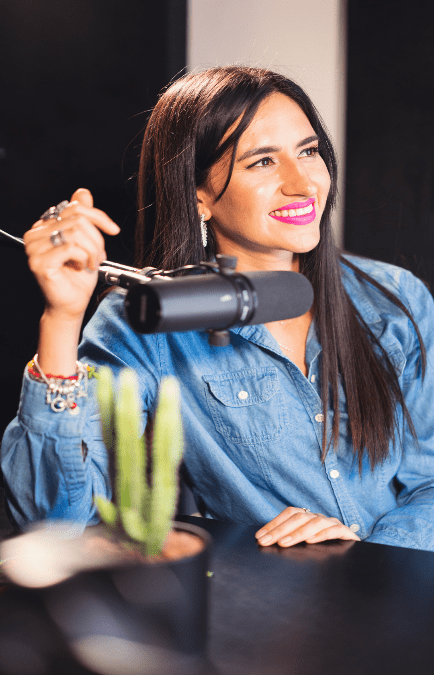 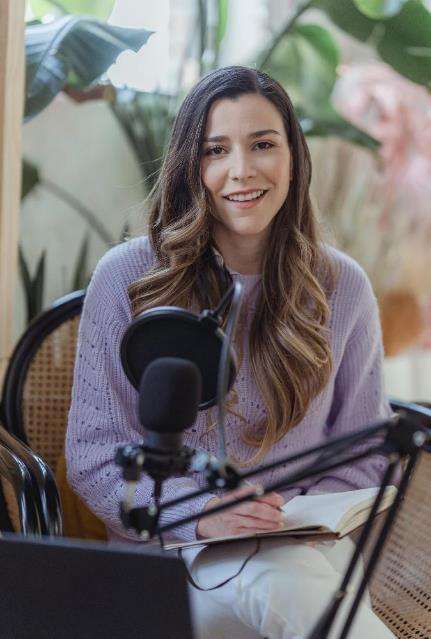 VERSTÄNDNIS FÜR DAS PUBLIKUM
In diesem Abschnitt konzentrieren wir uns darauf, wie Sie Ihre Hörerschaft für wirkungsvolle Community-Radios und -Podcasts verstehen.

Unser Ziel ist es, Sie mit dem Wissen auszustatten, das Sie benötigen, um effektiv mit unterschiedlichen und gefährdeten Gruppen in Kontakt zu treten. In den nächsten Sitzungen werden wir entdecken, wie wichtig dieses Verständnis für die Erstellung von Inhalten ist, die wirklich ankommen.
BEDEUTUNG DES VERSTÄNDNISSES DES PUBLIKUMS
Das Verständnis für Ihr Publikum ist entscheidend für den Aufbau starker Gemeinschaftsbeziehungen und eines Zugehörigkeitsgefühls. 

Wenn Sie Inhalte erstellen, die ihren Interessen entsprechen, werden Sie ein höheres Engagement und mehr Resonanz erzielen. Das Eingehen auf ihre Bedürfnisse fördert die Inklusivität und gibt allen das Gefühl, gehört und geschätzt zu werden. 

Wenn Sie Ihr Publikum kennen, geht es um mehr als nur um Inhalte - es geht darum, einen dynamischen, inklusiven Raum zu schaffen, der das Erlebnis für alle Beteiligten bereichert.
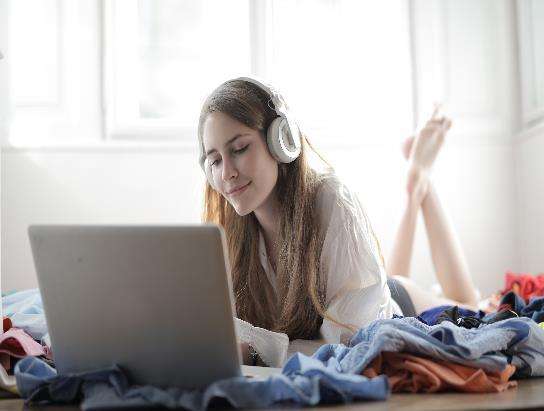 Die Anerkennung unterschiedlicher und gefährdeter Gruppen ist der Schlüssel zur Schaffung eines integrativen Umfelds. Lassen Sie sich auf unterschiedliche Kulturen und Perspektiven ein und verstehen Sie die Herausforderungen, mit denen gefährdete Gruppen konfrontiert sind. Dieser Ansatz trägt dazu bei, dass Ihre Inhalte für ein breiteres Publikum leichter verständlich und respektvoll sind.

Für Werkzeuge und Ressourcen:
Schulung der kulturellen Sensibilität: Websites wie Coursera bieten Kurse über kulturelle Sensibilität und Vielfalt an (Coursera Diversity Courses).
Tools für die sprachliche Inklusion: Verwenden Sie Übersetzungstools wie Google Translate (Google Translate), um Ihre Inhalte in mehreren Sprachen zugänglich zu machen.
Gemeinschaftsforen: Beteiligen Sie sich an Online-Foren oder Social-Media-Gruppen, um Einblicke in verschiedene Perspektiven und Bedürfnisse zu erhalten.

Diese Ressourcen können zu einem besseren Verständnis und zur Ansprache eines vielfältigen Publikums beitragen.
IDENTIFIZIERUNG 
VIELFÄLTIG & VERLETZLICH 
GRUPPEN
BEDEUTUNG DER INKLUSIVITÄT
Bei der Förderung eines integrativen Umfelds geht es nicht nur um Vielfalt, sondern auch darum, dass jede Stimme in Ihrer Gemeinschaft geschätzt, gehört und respektiert wird.
SICHERSTELLEN, DASS ALLE STIMMEN GEHÖRT UND RESPEKTIERT WERDEN
DIE TEILNAHME VON UNTERREPRÄSENTIERTEN GRUPPEN ZU FÖRDERN
Erhöhen Sie Ihre Gemeinschaft, indem Sie dafür sorgen, dass jede Stimme gehört wird, und schaffen Sie einen Raum, in dem Meinungen nicht nur anerkannt, sondern auch geschätzt und respektiert werden.
Laden Sie aktiv die Stimmen unterrepräsentierter Gruppen ein und verstärken Sie sie. Knüpfen Sie auf diese Weise Verbindungen, die das wahre Ausmaß Ihrer Gemeinschaft widerspiegeln.
DIE VIELFALT ZU FÖRDERN, UM EINE INTEGRATIVE GEMEINSCHAFT ZU SCHAFFEN
Öffnen Sie die Türen für unterschiedliche Perspektiven und Erfahrungen und fördern Sie ein Umfeld, in dem Unterschiede gewürdigt werden und Einigkeit durch Verständnis entsteht.
DURCHFÜHRUNG VON PUBLIKUMSFORSCHUNG
Führen Sie mithilfe kostenloser Tools wie Umfragen, Interviews und Feedback-Formularen eine Publikumsforschung durch, um deren Vorlieben und Anliegen zu verstehen. So können Sie Ihre Inhalte an die Erwartungen der Zielgruppe anpassen.

Für eine kreative und kostengünstige Publikumsforschung gibt es hier einige ansprechende und benutzerfreundliche Tools:

Google Forms: Ideal für unkomplizierte Umfragen, einfach zu bedienen und mit anderen Google-Anwendungen integrierbar. Perfekt für die schnelle Erfassung von Feedback. Google Forms
Mentimeter: Mit diesem interaktiven Tool können Sie Live-Umfragen, Quizze und Frage-Antwort-Runden erstellen, die sich hervorragend für die Einbindung des Publikums in Echtzeit eignen. Mentimeter
Slido: Slido eignet sich hervorragend für Live-Veranstaltungen oder Webinare. Mit Slido können Sie Umfragen durchführen, Fragen sammeln und Feedback in Echtzeit einholen. Slido
Kahoot!: Kahoot! ist zwar in erster Linie ein pädagogisches Instrument, kann aber auch für unterhaltsame und interaktive Quizze verwendet werden, die als eine Form der Publikumsforschung dienen können. Kahoot!
EINBINDUNG DES PUBLIKUMS
Bei der Einbindung des Publikums heben wir wesentliche Methoden hervor, die dynamische Verbindungen schaffen und die aktive Teilnahme fördern:
GEMEINSCHAFTS-VERANSTALTUNGEN 
& MEET-UPS
DISKUSSIONEN ERLEICHTERN
Werden Sie zum Katalysator für sinnvolle Gespräche, indem Sie Diskussionen aktiv moderieren. Ermutigen Sie einen offenen und inklusiven Dialog, indem Sie Ihrem Publikum eine Plattform bieten, um unterschiedliche Perspektiven zu teilen und eine Gemeinschaft aufzubauen, die auf reichhaltigen Interaktionen beruht.
Erhöhen Sie virtuelle Verbindungen zu greifbaren Beziehungen durch Community-Events und Meet-ups. Stärken Sie die Bindungen innerhalb Ihres Publikums und fördern Sie ein Zugehörigkeitsgefühl, das über den digitalen Bereich hinausgeht.
INTERAKTIV 
INHALT
Lassen Sie Ihr Publikum in ein interaktives Erlebnis eintauchen, indem Sie ansprechende Tools wie Quiz, Umfragen und Call-Ins einsetzen. Verwandeln Sie passive Zuschauer in aktive Teilnehmer und schaffen Sie eine lebendige und dynamische Gemeinschaft.
DURCHSCHALTEN 
GESCHICHTENERZÄHLUNG
Beim Erzählen von Geschichten geht es darum, persönliche Geschichten von Community-Mitgliedern zu teilen, um emotionale Verbindungen zu schaffen. Der Einsatz von Erzählungen fördert Empathie und Verständnis und überbrückt die Kluft zwischen Inhaltserstellern und Publikum.

Indem Sie diese Geschichten in Ihre Radio- und Podcastsendungen einbinden, binden Sie die Hörer nicht nur auf einer tieferen Ebene ein, sondern schaffen auch ein Gefühl der Gemeinschaft. Diese wirkungsvolle Form der Kommunikation geht über Informationen hinaus und hinterlässt einen bleibenden Eindruck, der bei Ihren Zuhörern noch lange nach dem Einschalten nachwirkt.
BEFÄHIGUNG GEFÄHRDETER GRUPPEN
Verstärkung der Stimmen von Randgruppen durch die Schaffung spezieller Plattformen, d. h. virtuelle Räume, sichere Kanäle in den sozialen Medien, persönliche Begegnungen usw.

Herausforderungen angehen, indem wir uns mit Themen befassen, die benachteiligte Gruppen ungleich betreffen, und uns an wirkungsvollen Diskussionen und Initiativen für positive Veränderungen beteiligen.

Stellen Sie Fragen, motivieren Sie zur Selbstdarstellung, indem Sie gefährdeten Gruppen die Möglichkeit geben, ihre Geschichten authentisch zu erzählen.
BEREITSTELLUNG VON PLATTFORMEN FÜR MARGINALISIERTE STIMMEN
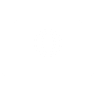 BEHANDLUNG VON THEMEN, DIE GEFÄHRDETE PERSONEN BETREFFEN
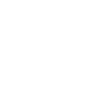 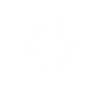 SIE ZU BEFÄHIGEN, IHRE EIGENEN GESCHICHTEN ZU ERZÄHLEN
ANPASSUNG DER INHALTE AN DIE WIRKUNG
Die Erstellung von Inhalten, die wirklich ankommen und einen bleibenden Eindruck hinterlassen, erfordert einen durchdachten Ansatz, der die Relevanz, die Einbeziehung und die Zugänglichkeit des Materials berücksichtigt.
SICH AUF THEMEN ZU KONZENTRIEREN, DIE FÜR DIE 
AUDIENCE
SPRACHE 
UND KULTURELLE ERWÄGUNGEN
INHALT SICHERN 
IST FÜR JEDEN ZUGÄNGLICH
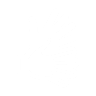 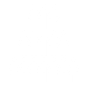 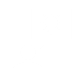 Lenken Sie Ihre Content-Strategie, indem Sie sich auf Themen konzentrieren, die bei Ihrem Publikum auf große Resonanz stoßen.
Navigieren Sie durch Sprachen und Kulturen, um sicherzustellen, dass Ihre Inhalte nicht nur verstanden, sondern auch angenommen werden.
Bauen Sie Barrieren ab, indem Sie Ihre Inhalte universell zugänglich machen.
MESSUNG VON ERFOLG UND WIRKUNG
Um die Wirkung und den Erfolg Ihres Podcasts effektiv zu messen, müssen Sie wichtige Kennzahlen definieren, Feedback zur Verbesserung nutzen und sowohl individuelle als auch kollektive Meilensteine innerhalb Ihrer Community feiern.
FEEDBACK NUTZEN, UM INHALTE ZU VERBESSERN UND ZU VERFEINERN
MEILENSTEINE FEIERN 
UND LEISTUNGEN DER GEMEINSCHAFT
Feiern Sie die Meilensteine Ihres Podcasts und die Erfolge Ihrer Zuhörer, um ein Gefühl der kollektiven Errungenschaft zu schaffen.
Nutzen Sie das Feedback als Instrument zur ständigen Verbesserung. Analysieren Sie die Reaktionen des Publikums, um Ihre Inhalte zu verfeinern und sicherzustellen, dass sie den Vorlieben und Erwartungen der Zuhörer entsprechen.
ERFOLGSMETRIKEN DEFINIEREN: HÖRERSCHAFT, ENGAGEMENT
Definieren Sie Schlüsselkennzahlen wie Hörerschaft und Engagement, um einen Erfolgsfahrplan zu erstellen. Verstehen Sie sowohl quantitative als auch qualitative Messgrößen, um den Einfluss Ihres Podcasts auf Ihre Community zu bewerten.
[Speaker Notes: Verwandeln Sie Feedback in ein Instrument zur kontinuierlichen Verbesserung. Lernen Sie, wie Sie das Feedback Ihres Publikums analysieren und anwenden, um Ihre Inhalte zu verfeinern und sicherzustellen, dass sie nahtlos auf die Vorlieben und Erwartungen Ihrer Zuhörer abgestimmt sind.]
BEISPIELE FÜR SCHLÜSSELMETRIKEN
Download-Zahlen: Verfolgt, wie oft Ihre Podcast-Episoden heruntergeladen werden, und zeigt die Gesamtreichweite an.

Engagement der Hörer: Misst Interaktionen wie Kommentare, Freigaben und Erwähnungen in den sozialen Medien und zeigt so die Einbindung des Publikums.

Hörerbindung: Bewertet, wie lange sich die Hörer mit einer Episode beschäftigen, was auf die Relevanz und Attraktivität des Inhalts hinweist.
TRACKING-TOOLS
Podtrac: Spezialisiert auf die Analyse von Podcasts und bietet Einblicke in Downloads und Publikumsdemografien. Podtrac
 Blubrry: Bietet detaillierte Download-Statistiken und Hörertrends. Besonders nützlich, wenn Sie WordPress mit dem PowerPress-Plugin verwenden. Blubrry
 Verankerung durch Spotify: Bietet Analysen zu Hörerdemografie, Episodenleistung und Publikumsbindung. Es ist benutzerfreundlich für Anfänger. Anchor
AUFBAU VON VERTRAUEN UND GLAUBWÜRDIGKEIT
Der Aufbau von Vertrauen und Glaubwürdigkeit hängt von Authentizität ab. Transparenz und echte Kommunikation sind die Schlüsselkomponenten. Sorgen Sie vor der Ausstrahlung für eine strenge Überprüfung der Fakten und Informationen und zeigen Sie damit, dass Sie sich der Genauigkeit verpflichtet fühlen.

Indem Sie diese Standards konsequent einhalten, etablieren Sie sich als zuverlässige Informationsquelle. Diese Vertrauenswürdigkeit fördert nicht nur die Glaubwürdigkeit, sondern vertieft auch die Verbindung zwischen Ihnen und Ihrem Publikum.

In einer von Informationen überfluteten Landschaft ist es wichtig, ein Leuchtturm der Zuverlässigkeit zu sein, der Ihre Wirkung verstärkt und Ihre Position in den Köpfen Ihrer Zuhörer festigt.
ERMUTIGUNG ZU BÜRGERSCHAFTLICHEM ENGAGEMENT
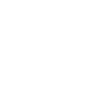 Nachhaltiges bürgerschaftliches Engagement ist die Grundlage für eine blühende Gemeinschaft.

Sie fordert eine aktive und handlungsfähige Bevölkerung, die bereit ist, sich mit lokalen Problemen auseinanderzusetzen, sich an kommunalen Angelegenheiten zu beteiligen und sich für positive Veränderungen einzusetzen.
DAS PUBLIKUM ÜBER LOKALE THEMEN ZU INFORMIEREN
DIE AKTIVE TEILNAHME AN GEMEINSCHAFTSANGELEGENHEITEN ZU FÖRDERN
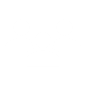 BÜRGER BEFÄHIGEN 
FÜRSPRECHER ZU SEIN
 FÜR VERÄNDERUNG
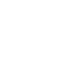 SCHAFFUNG EINES INTEGRATIVEN UMFELDS
Fördern Sie ein integratives Umfeld mit strategischen Initiativen. Setzen Sie sich mit sensiblen Themen auseinander, sorgen Sie für faire Diskussionen und schaffen Sie einen sicheren Raum für einen offenen Dialog, um eine Gemeinschaft aufzubauen, die Vielfalt schätzt und jede Stimme respektiert.
FOSTER A SAFE 
RAUM FÜR OFFENE 
DIALOG
MODERATION VON DISKUSSIONEN MIT RESPEKT UND FAIRNESS
UMGANG MIT SENSIBLEN UND KONTROVERSEN THEMEN
Schaffung eines Umfelds, in dem ein offener Dialog gedeiht. Erkunden Sie Strategien, um einen sicheren Raum zu schaffen, in dem sich die Mitglieder der Gemeinschaft wohl fühlen, wenn sie ihre Gedanken äußern.
Beherrschen Sie die Kunst der Moderation, indem Sie Diskussionen mit Respekt und Fairness führen.
Navigieren Sie mit Fingerspitzengefühl durch die Landschaft sensibler und kontroverser Themen.
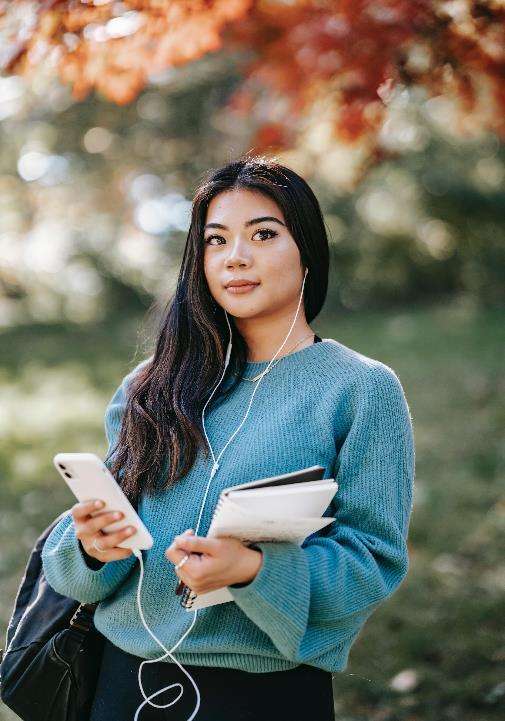 DIE MACHT DER STIMME
Die Macht der Stimme liegt in ihrer Fähigkeit, auf einer zutiefst menschlichen Ebene zu verbinden und zu inspirieren. Es geht darum, Stimmen zu verstärken, die gehört werden müssen, und Geschichten eine Plattform zu geben, die Gehör finden. Die Macht der Sprache wird, wenn sie effektiv genutzt wird, zu einem Werkzeug für Ermächtigung und Veränderung. Wenn Sie bei Ihren Radio- und Podcast-Bemühungen die der menschlichen Stimme innewohnende Kraft erkennen und nutzen, können Sie wirkungsvolle Geschichten erzählen, Verbindungen fördern und positive Veränderungen in Ihrer Gemeinschaft und darüber hinaus anstoßen.
VERSTÄRKUNG DER LOKALEN TALENTE
Bei der Förderung lokaler Talente geht es darum, die Talente der Gemeinschaft zu präsentieren und die Beiträge von Freiwilligen und lokalen Künstlern zu fördern. Dieser kollaborative Ansatz bereichert nicht nur Ihre Inhalte, sondern fördert auch den Sinn für gemeinsame Kreativität innerhalb der Gemeinschaft.

Indem Sie lokalen Stimmen und Talenten eine Plattform bieten, stärken Sie die Bindungen zur Gemeinschaft und schaffen eine symbiotische Beziehung zwischen Ihrem Radio und Ihrem Podcast und dem lebendigen Pool an Kreativität, der in der lokalen Umgebung existiert. Dies führt nicht nur zu einer Diversifizierung Ihrer Inhalte, sondern etabliert Ihre Plattform auch als Drehscheibe für lokale Talente und Ausdrucksformen.
SCHLUSSFOLGERUNG
Die Bedürfnisse Ihres Publikums zu verstehen ist entscheidend, und jetzt können Sie Community-Radio und Podcasts nutzen, um Ihre Gemeinschaft zu stärken. Nutzen Sie diese Chance, um etwas zu bewirken - verstärken Sie verschiedene Stimmen, erzählen Sie fesselnde Geschichten und fördern Sie die Einigkeit. Ihr Engagement für sinnvolle Kommunikation kann Ihre Gemeinschaft verändern.

Jedes Wort, das Sie senden, hat das Potenzial, zu inspirieren und zu verbinden. Durch integrative Kommunikation können wir eine nachhaltige Wirkung erzielen.
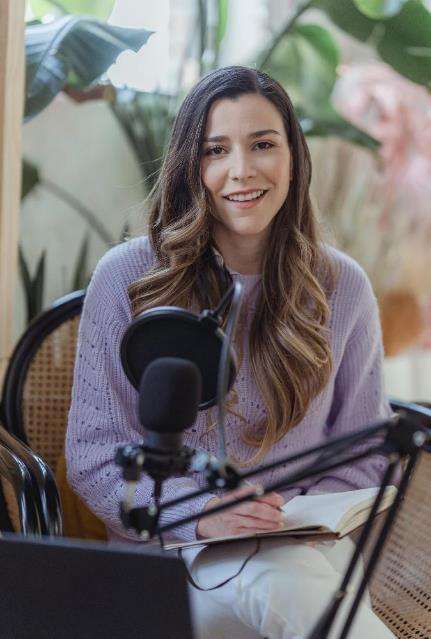 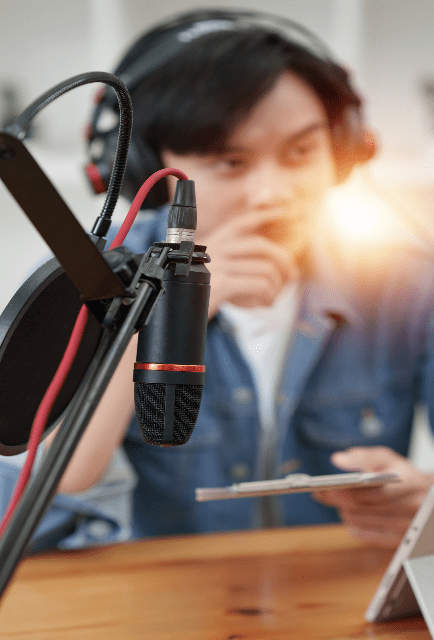 WIE MAN FÜR SEINEN PODCAST WIRBT/
RADIO IN DEN SOZIALEN MEDIEN
Um Ihren Podcast oder Ihre Radiosendung in den sozialen Medien wirksam zu bewerben, sollten Sie verschiedene Plattformen nutzen, um Ihre Inhalte zu verbreiten und zu präsentieren. 

Nutzen Sie verschiedene Social-Media-Kanäle, um Ihre Reichweite zu erhöhen und mit Ihrem Publikum in Kontakt zu treten, um eine lebendige Online-Community rund um Ihre Audioinhalte aufzubauen.
VERTRIEB
Laden Sie Ihre letzte Episode einer Radiosendung auf jede Plattform hoch, die Audiodateien oder Radiosendungen bereitstellt.

Wählen Sie eine Plattform, die verschiedene Audio- und Videoinhalte anbietet, indem Sie Ihre Radiosendung auf einen bekannten Dienst wie YouTube, iTunes oder SoundCloud hochladen: Sie verfügen über ein großes Publikum und bieten das Potenzial, mehr Hörer zu gewinnen.

Ziehen Sie in Erwägung, eine Plattform zu nutzen, die speziell für das Hosting von Radiosendungen oder Podcasts in Ihrem Land entwickelt wurde, wie z. B. Archive.org, Podomatic, BlogTalkRadio, Spotify und Google Podcasts, die zusätzliche hilfreiche Tools für die zeitliche Planung der Veröffentlichung Ihrer Episoden bieten können.

Verbreiten Sie sie anschließend über soziale Medien, einen Blog, eine Website und andere Kanäle.
PROMOTION
Nutzen Sie die kostenlosen Werbemöglichkeiten in den sozialen Medien, indem Sie relevante Hashtags und Links in Ihre Beiträge einbauen.

Verwenden Sie Hashtags und Links für eine ergänzende Werbung in den sozialen Medien. Entwickeln Sie fesselnde Trailer für Ihren Podcast auf Plattformen wie YouTube, die Themen und Momente hervorheben, die auf Resonanz stoßen, und halten Sie eine konsistente Markenstimme über verschiedene Kanäle hinweg aufrecht, um eine robuste Online-Präsenz zu gewährleisten.

Auch wenn es wichtig ist, auf verschiedenen Plattformen zu posten, sollten Sie darauf achten, dass Ihre Inhalte auf den verschiedenen Social-Media-Kanälen einen einheitlichen und maßgeschneiderten Markenton haben. Interagieren Sie mit Ihrem Publikum durch Kommentare und Nachrichten, um ein Gefühl der Gemeinschaft zu fördern und dauerhafte Verbindungen rund um Ihren Podcast oder Ihre Radioinhalte zu schaffen.
Die Anpassung Ihres Kommunikationsstils in den sozialen Medien ist entscheidend für eine effektive Interaktion und variiert je nach Plattform:

TikTok: Behalten Sie einen spielerischen und humorvollen Ton bei. TikTok-Nutzer schätzen Kreativität, Trends und unterhaltsame Inhalte. Verwenden Sie einprägsame Bildunterschriften, trendige Musik und ansprechendes Bildmaterial, um die Aufmerksamkeit zu erregen.

LinkedIn: Verfolgen Sie einen professionellen und kultivierten Ansatz. LinkedIn eignet sich am besten, um Ihr Fachwissen zu präsentieren, Einblicke in die Branche zu gewähren und Kontakte zu Fachleuten zu knüpfen. Verfassen Sie gut durchdachte Beiträge, die sich auf geschäftliche Themen konzentrieren, und verwenden Sie eine Sprache, die der Formalität entspricht, die in einem professionellen Umfeld erwartet wird.
FORMALITÄT
Berücksichtigen Sie die unterschiedlichen Ziele, die Ihre Follower zu jedem Social Media-Kanal locken:

Twitter: Die Nutzer besuchen Twitter häufig, um Echtzeit-Updates und aktuelle Nachrichten zu erhalten.

LinkedIn: Diese Plattform wird vor allem für die berufliche Vernetzung und das berufliche Fortkommen genutzt.

Passen Sie Ihre Beiträge so an, dass sie der spezifischen Denkweise Ihrer Zielgruppe auf jedem Kanal entsprechen. Wenn Sie wissen, warum sie dort sind, können Sie die Wirksamkeit Ihrer Kommunikation verbessern.
ZWECK
Die Sprache, die auf jedem Kanal verwendet wird, sollte die Hauptunterscheidungsmerkmale der jeweiligen Zielgruppe widerspiegeln:

TikTok: Passen Sie Ihre Sprache auf TikTok an, um mit dem überwiegend jugendlichen Publikum in Kontakt zu treten. Wählen Sie einen lebendigen und dynamischen Ton, der zur kreativen und trendorientierten Atmosphäre der Plattform passt.

Facebook: Ändern Sie Ihre Sprache auf Facebook, wo sich häufig eine ältere Bevölkerungsgruppe engagiert, um ein vielfältiges und reifes Publikum anzusprechen. Erstellen Sie Inhalte in einem Tonfall, der die auf dieser Plattform vorherrschenden etablierten und vielfältigen Interessen widerspiegelt.
SPRACHE
TIPPS
BITTE UM AUFTEILUNG
Ermutigen Sie Ihre Gäste, die Episode in ihren sozialen Netzwerken zu teilen. Auf diese Weise verstärkt Ihr Podcast oder Ihre Radiosendung nicht nur ihre Marke und ihre Ideen, sondern öffnet auch die Tür für eine gegenseitige Exposition, vor allem, wenn Ihr Gast ein Influencer ist, selbst auf nicht-professioneller Ebene.

Dieser kooperative Ansatz vergrößert nicht nur Ihre Reichweite, sondern stärkt auch Ihre Beziehungen und schafft eine für beide Seiten vorteilhafte Plattform für gemeinsames Wachstum und Engagement.
EINEN AUFRUF ZUM HANDELN (CTA) ENTHALTEN
Fügen Sie einen überzeugenden Aufruf zum Handeln ein, der Ihre Zuhörer dazu auffordert, weitere Episoden zu hören. Leiten Sie sie zu einer speziellen Landing Page auf Ihrer Website, einem eigenen Kanal oder beliebten Podcast-Plattformen wie Apple Podcasts oder Spotify weiter, denn eine aussagekräftige Handlungsaufforderung ist entscheidend für ein effektives Podcast-Marketing in den sozialen Medien.

Wenn Sie Ihr Publikum mit einer klaren und umsetzbaren Aufforderung, weitere Episoden zu hören, an sich binden, können Sie nicht nur die Hörerbindung erhöhen, sondern auch eine loyale und begeisterte Podcast-Community aufbauen.
TIPPS FÜR DEN RICHTIGEN AUFRUF ZUM HANDELN
Integrieren Sie eine ansprechende Sprache und verwenden Sie Aktionswörter wie "klicken", "folgen", "lernen" und "abonnieren".

Sprechen Sie Ihr Publikum direkt an, indem Sie Wörter wie "Sie" verwenden: Machen Sie deutlich, wie die von Ihnen bereitgestellten Informationen den Bedürfnissen Ihres Publikums entsprechen.

Die meisten Menschen wollen sich ein Schnäppchen sichern, das Neueste erleben und zu einer Gruppe gehören: Verwenden Sie Wörter wie "kostenlos", "neu", "exklusiv", "begrenzt" und "beitreten", um die sozialen Vorteile hervorzuheben, die sich ergeben, wenn man einem Link folgt.
PLATTFORMFUNKTIONEN
Nutzen Sie die Funktionen der Plattform, um Ihre Werbestrategie zu unterstützen und Ihre Online-Präsenz zu optimieren. Nutzen Sie Tools wie Analysen, um Ihr Publikum besser zu verstehen, planen Sie Beiträge für eine optimale Reichweite und nutzen Sie Werbeoptionen für gezielte Kampagnen.

Darüber hinaus können Sie interaktive Funktionen wie Umfragen, Frage- und Antwortrunden oder Live-Übertragungen nutzen, um das Engagement zu fördern und eine dynamische Verbindung zu Ihrem Publikum aufzubauen. Indem Sie das gesamte Spektrum der Plattformfunktionen nutzen, können Sie Ihren Ansatz für mehr Sichtbarkeit und Wirkung anpassen.
TWEETS AUF TWITTER PINNEN
COLLABORATE
ON TIKTOK
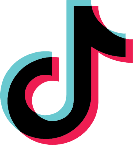 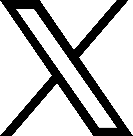 Arbeiten Sie auf TikTok zusammen, um die Reichweite des jeweils anderen zu erhöhen:

Stitch für nahtlose Integration - Fügen Sie Ihr Werbevideo mit Stitch ganz einfach am Ende des Videos Ihres Gastes ein.
Duet für interaktive Inhalte - Interagieren Sie mit Ihren Gästen in Split-Screen-Videos mit Duet und reagieren Sie in Echtzeit auf Ihre Werbeinhalte.
Verbessern Sie Ihre Twitter-Strategie, indem Sie Tweets anpinnen, um die Konversionsrate zu erhöhen. Wenn Sie einen Tweet anpinnen, bleibt er ganz oben in Ihrem Feed und ist somit das Erste, was Besucher auf Ihrem Profil sehen.

Präsentieren Sie Ihr Bestes: Pinnen Sie einen Tweet, der Ihren Podcast-Trailer oder eine Ihrer besten Episoden zeigt. So wird sichergestellt, dass Ihre interessantesten Inhalte die Besucher begrüßen und sie dazu verleiten, sofort in die Welt Ihres Podcasts einzutauchen.
DIE COUNTDOWN-FUNKTION VON INSTAGRAM NUTZEN
LIVE GEHEN 
AUF LINKEDIN
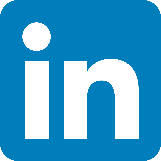 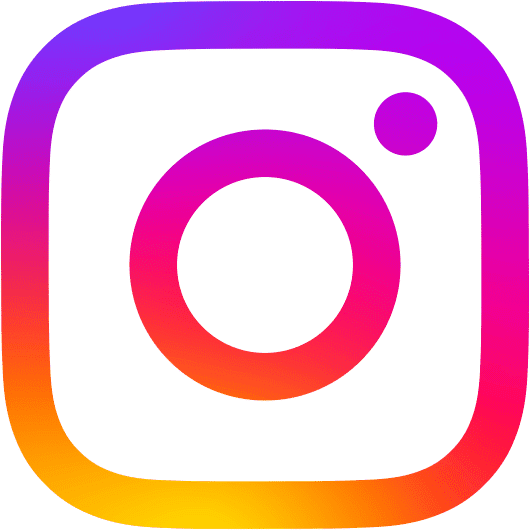 Stellen Sie Ihren Podcast oder Ihr Programm auf LinkedIn Live vor, um sich beruflich weiterzuentwickeln:

Beantworten Sie Fragen - Engagieren Sie sich für Ihr Publikum, indem Sie seine Fragen live beantworten.
Erforschen Sie Episodenthemen - Diskutieren Sie Episodenthemen, um den Wert Ihrer Inhalte zu präsentieren.
Erzählen Sie Ihre Geschichte - Erzählen Sie Ihre Podcast-Reise, um eine persönliche Verbindung herzustellen.
Machen Sie auf Instagram mit einer fesselnden Geschichte Lust auf Ihren nächsten Podcast oder Ihre nächste Sendung. Fügen Sie den Countdown-Sticker hinzu und fordern Sie Ihre Follower auf, auf den Countdown zu tippen, eine Erinnerung zu setzen und Benachrichtigungen zu erhalten, wenn Ihre neue Episode veröffentlicht wird. Dies ist eine dynamische Methode, um Ihr Publikum zu binden und sicherzustellen, dass es die neuesten Inhalte nicht verpasst.
Sie müssen nicht auf allen Plattformen gleichzeitig aktiv werden, aber beginnen Sie mit der Werbung auf Ihren stärksten Kanälen, um loszulegen.
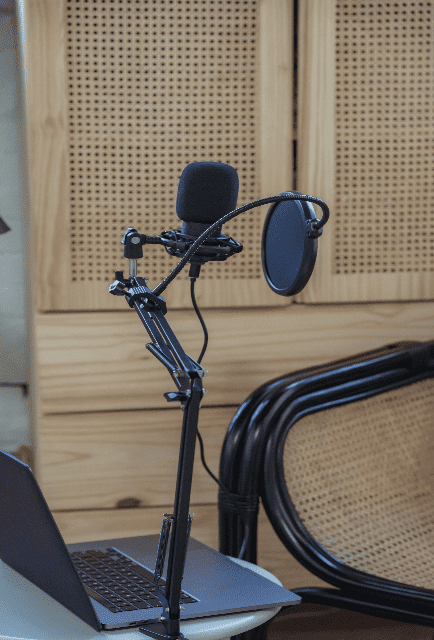 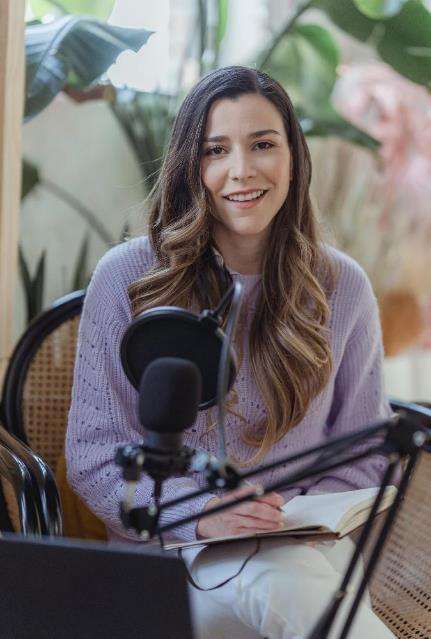 WIE MAN DEN FEED INTERESSANT HÄLT
Die Aufrechterhaltung eines interessanten Feeds ist für Radiosender und Podcaster unerlässlich, um eine lebendige Verbindung mit ihrem Publikum aufzubauen. Dazu gehören Dinge wie Live-Anrufer, Wettbewerbe und die Nutzung sozialer Medien.

Plattformen wie Twitter, Facebook oder Instagram machen es einfach, mit den Hörern in Kontakt zu treten und eine dynamische und überzeugende Beziehung zu schaffen, die über das hinausgeht, was über den Äther gesendet wird.
WAS KÖNNEN SIE TUN? 
IN DEN SOZIALEN MEDIEN
Begeben Sie sich auf eine anregende Reise durch die sozialen Medien, um die Präsenz Ihres Radiosenders zu erhöhen! Hier sind einige reizvolle Möglichkeiten, Ihr Publikum zu fesseln:

Bewerben Sie spannende Wettbewerbe - Zeigen Sie den Nervenkitzel, indem Sie laufende Wettbewerbe bewerben. Lassen Sie Ihre Follower mitfiebern und geben Sie ihnen die Chance zur Teilnahme.

Teilen Sie musikalische Trivialitäten - Peppen Sie die Sache auf, indem Sie interessante Trivialitäten über verschiedene Alben anbieten. Beeindrucken Sie Ihre Follower mit faszinierenden musikalischen Einblicken, die sie bei der Stange halten.
WAS KÖNNEN SIE TUN? 
IN DEN SOZIALEN MEDIEN
Erstellen Sie Listen mit Top-Songs - Erstellen Sie Listen mit den "Top x-Songs für x". Dies regt nicht nur Diskussionen an, sondern stellt Ihrem Publikum auch neue Titel und Künstler vor.
Gestalten Sie auffällige Grafiken - Erregen Sie Aufmerksamkeit mit visuell ansprechenden Grafiken für soziale Medien. Ob Veranstaltungsankündigungen oder Sender-Updates - lassen Sie Ihrer Kreativität freien Lauf.
Ein Blick hinter die Kulissen - Enthüllen Sie die Magie hinter den Kulissen! Zeigen Sie Clips oder Pannenfilme, die einen Einblick in den Spaß und die Energie geben, die bei der Produktion Ihrer Sendungen im Spiel sind.
WAS KÖNNEN SIE TUN? 
IN DEN SOZIALEN MEDIEN
Hervorhebung von Podcast-Einsichten - Erstellen Sie kurze Clips aus Ihren neuesten Episoden, die pikante Einblicke bieten. Kombinieren Sie diese Clips mit ansprechenden Beiträgen, um Ihre Zuhörer dazu zu verleiten, sich die ganze Unterhaltung anzusehen.
Direkte Verbindung mit Moderatoren und DJs - Fördern Sie eine direkte Verbindung zu Ihrem Publikum. Ermuntern Sie Moderatoren, DJs und Mitarbeiter, über ihre Social-Media-Konten direkt mit den Hörern zu interagieren. Der Aufbau einer lebendigen und unterhaltsamen Persönlichkeit stärkt die Markentreue und zieht neue Hörer an.
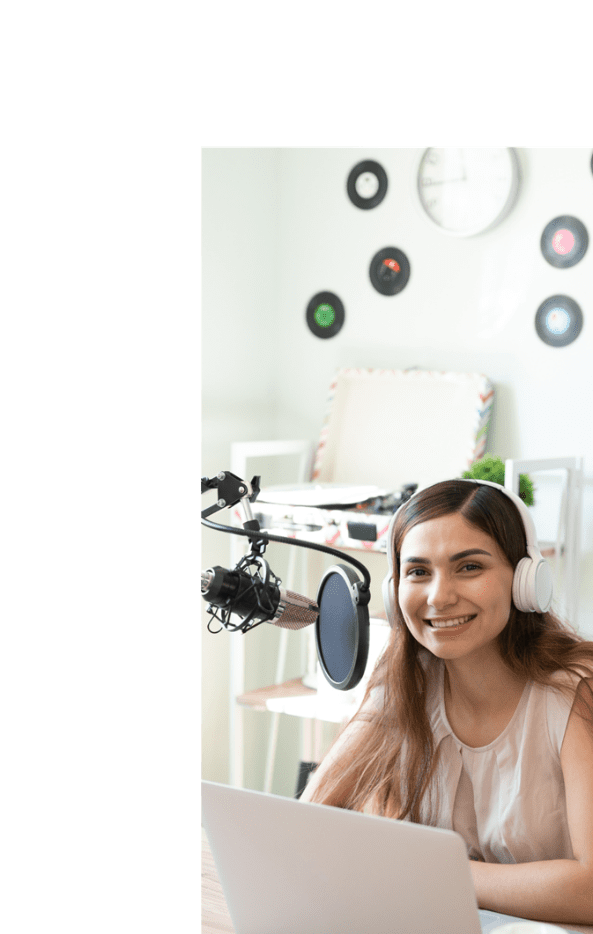 WIE MAN AUF SOZIALEN MEDIEN UND ANDEREN PLATTFORMEN WIRBT
Informieren Sie sich über effiziente Werbestrategien in den sozialen Medien und auf verschiedenen Plattformen, um das Wachstum Ihrer Hörerschaft zu beschleunigen.

Auch wenn Ihre Inhalte gut ankommen, können Sie mit gezielter Werbung die Reichweite über das organische Wachstum hinaus erhöhen und so ein breiteres und schnelleres Publikum erreichen.
PODCAST-APP/SUCHMASCHINEN-ANZEIGEN
Podcast-Player wie Overcast, Stitcher und Spotify bieten die Möglichkeit, Werbebanner in ihren Apps/Websites zu platzieren. So können Sie die Hörerschaft Ihres Podcasts erweitern, indem Sie leidenschaftliche Podcast-Hörer zu ihren Bedingungen und nahtlos direkt in ihrer Podcast-App erreichen.

Die Nutzer kaufen den Dienst auf der Grundlage des erwarteten Leistungsniveaus und greifen darauf zu. Das Gleiche gilt für Podcast- und Radiosuchmaschinen.
IN SOZIALEN MEDIEN DURCH WERBEKAMPAGNEN WERBEN
Stellen Sie ein Budget für soziale Medien bereit, um gezielte Kampagnen auf Plattformen wie Facebook, Instagram, LinkedIn, Twitter oder YouTube zu initiieren, die darauf abzielen, direkt mit Ihrer idealen Zielgruppe in Kontakt zu treten.

Zum Beispiel:
Wenn Sie für einen UKW-Radiosender werben, sollten Sie die Werbung an bestimmte Postleitzahlen richten, die mit Ihrer Hörerbasis übereinstimmen. Dies garantiert die Relevanz für Ihre Zielgruppe und spart Kosten, da Nutzer, die nicht einschalten können, ausgeschlossen werden. Wenn Ihre Hauptzielgruppe beispielsweise aus alleinstehenden Männern zwischen 30 und 35 Jahren besteht, sollten Sie Ihre Werbung genau auf diese Gruppe ausrichten.
IN SOZIALEN MEDIEN DURCH WERBEKAMPAGNEN WERBEN
Diese Form der Werbung ist kosteneffizient und lässt sich an Ihr Budget anpassen. Es ist jedoch wichtig zu wissen, dass nur ein minimaler Prozentsatz derjenigen, die auf Ihre Anzeige klicken und sich eine Episode der Sendung anhören, tatsächlich ein Abonnement abschließen und für weitere Sendungen zurückkehren.

Durch die sorgfältige Auswahl gezielter Schlüsselwörter (z. B. "bester Fotografie-Podcast" oder "Fotografie-Ressourcen") können Sie jedoch eine Kampagne zusammenstellen, die potenzielle Hörer erreicht, wenn diese aktiv nach Informationen zu dem von Ihnen gewählten Thema suchen.
ONLINE INSERIEREN
Websites sind nach wie vor entscheidend für nachhaltigen Erfolg und Popularität: Eine solide SEO-Strategie sorgt dafür, dass Ihr Radiosender der sichtbarste und erkennbarste Sender in der Region ist. Bei der Suchmaschinenoptimierung (SEO) werden bestimmte Elemente Ihrer Website so angepasst, dass sie in den Suchmaschinenrankings weiter oben erscheinen.

Nutzen Sie Ihre Website, um Wettbewerbe zu veranstalten, Set-Listen zu veröffentlichen und Informationsinhalte oder Abschriften von exklusiven On-Air-Interviews zu veröffentlichen. Die Aufnahme des Audiotranskripts in Ihre Sendungsnotizen verbessert die Suchmaschinenoptimierung Ihres Podcasts und steigert, wenn es in einem Blogbeitrag verwendet wird, den Traffic auf Ihrer Podcast-Website.

Durch die Umwandlung von Vortragsnotizen in Blogbeiträge werden Ihre hochwertigen Inhalte auch einem breiteren Publikum zugänglich gemacht: Manche Menschen lernen besser durch Lesen, oder sie sind schwerhörig und benötigen eine alternative Möglichkeit, von Ihren wertvollen Inhalten zu profitieren.
CROSS-PROMOTION-PARTNERSCHAFT
Cross-Promotion ist eine wirksame Marketingstrategie, bei der Ihr Podcast oder Ihre Radiosendung in Sendungen mit ähnlichen Themen oder Inhalten beworben wird. Dieser kollaborative Ansatz spielt eine entscheidende Rolle bei der Vergrößerung der Reichweite Ihres Publikums.

Der Erfolg von Cross-Promotion hängt jedoch nicht nur von einem angemessenen Budget ab, sondern auch davon, dass man sich Zeit nimmt, um kompatible Partner zu finden. Dazu gehört auch, dass man ihre Zielgruppe, ihren Inhalt und ihre allgemeine Stimmung kennt.
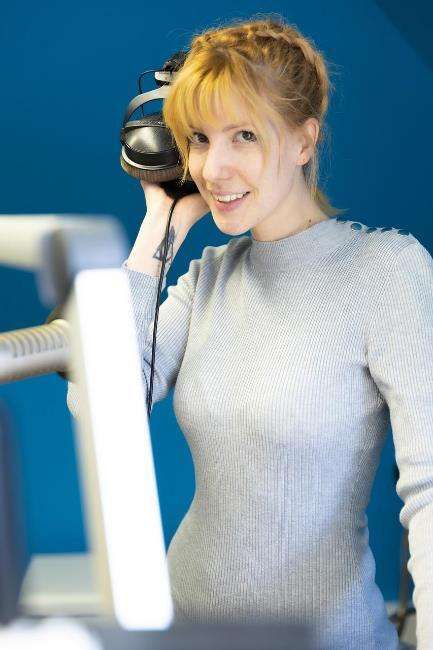 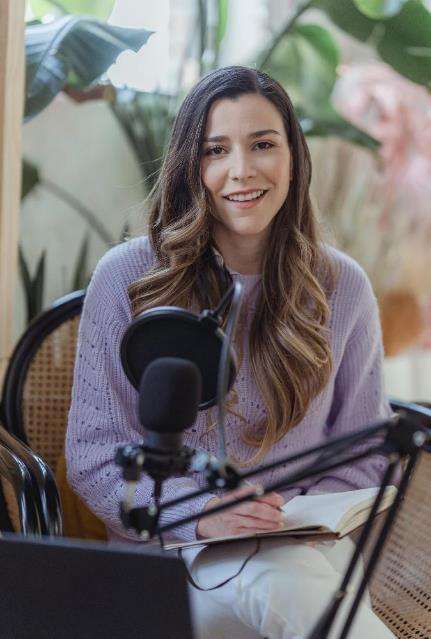 SUCHMASCHINENOPTIMIERUNG (SEO)
In diesem Abschnitt über SEO-Optimierung befassen wir uns mit den wichtigsten Aspekten, um eine Website in den Suchmaschinenergebnissen sichtbarer und effektiver zu machen. Bei der Suchmaschinenoptimierung geht es darum, die technischen Aspekte einer Website zu verbessern, die Relevanz der Inhalte zu erhöhen und die Link-Popularität zu steigern. Ziel ist es, die Website leicht auffindbar und für die Suchanfragen der Nutzer attraktiver zu machen.
SUCHMASCHINENOPTIMIERUNG (SEO)
Wenn wir in der heutigen digitalen Welt Informationen oder Dienstleistungen benötigen, wenden wir uns in der Regel an Suchmaschinen wie Google, die täglich 3,5 Milliarden Suchanfragen bearbeiten. Bei der Suchmaschinenoptimierung (SEO) geht es darum, eine Website so zu gestalten, dass sie bei der Suche nach bestimmten Dingen auftaucht.

Um das Konzept der Suchmaschinenoptimierung zu verstehen, sollten Sie diese grundlegenden Prinzipien beachten:

Die Suche: Das ist es, was Menschen tun, wenn sie nach Antworten, Produkten oder Dienstleistungen suchen.
Suchmaschine: Google, Bing und andere sind Plattformen, auf denen Menschen ihre Suchanfragen stellen.
Optimierung für Suchmaschinen: Dies ist der Aufwand, den wir betreiben, um sicherzustellen, dass unsere Inhalte erscheinen, wenn jemand nach Themen sucht, die mit unserem Angebot zusammenhängen.
SUCHMASCHINENOPTIMIERUNG (SEO)
Ein grundlegender Aspekt der Suchmaschinenoptimierung liegt in der technischen Seite, insbesondere in der Geschwindigkeit, mit der eine Website geladen wird. Ein schnelles Laden ist wichtig, um den Besuchern ein nahtloses Erlebnis zu bieten. Dieser technische Aspekt ist entscheidend und wirkt sich direkt auf die Online-Performance einer Plattform aus. 

Ähnlich wie bei der Feinabstimmung eines Autos für eine optimale Leistung wird durch die Optimierung der technischen Merkmale die Grundlage für eine erfolgreiche Online-Präsenz geschaffen. Das schnellere Laden verbessert nicht nur die Nutzerzufriedenheit, sondern spielt auch eine Schlüsselrolle bei der Erzielung höherer Platzierungen in Suchmaschinen und erleichtert potenziellen Besuchern die Entdeckung und Beschäftigung mit Online-Inhalten.
TIPPS ZUR VERBESSERUNG DER SEO
Als erstes sollten wir 3 Schlüsselwörter finden, um die sich unser Inhalt drehen soll.

Antwort an die Öffentlichkeit


Längere und tiefgreifendere Inhalte erstellen - Die Entwicklung umfangreicherer und umfassenderer Inhalte ermöglicht eine tiefere Erforschung und ein besseres Verständnis des Themas.
TIPPS ZUR VERBESSERUNG DER SEO
Die Verwendung von Schlüsselwörtern ist oft ein Zeichen für Google, dass Ihre Website ein Experte für ein bestimmtes Thema ist und Ihnen mehr Platz im Internet einräumt.

Die besten Stellen für Schlüsselwörter sind - Titel, Bild-Alt-Texte, die ersten 100 und die letzten 100 Wörter auf der Website.

Verwenden Sie einzigartige Bilder / Die Verwendung von freigegebenen Bildern von Pixabay, Pexels, Burst, Unsplash oder anderen kostenlosen Foto-Websites kann unsere Bewertungen beeinträchtigen, da Google Einzigartigkeit und Originalität anerkennt.
TIPPS ZUR VERBESSERUNG DER SEO
Das Webdesign ist sehr wichtig, denn Studien der Stanford University haben gezeigt, dass Menschen zuerst das Design und erst dann den Inhalt beurteilen. Das bedeutet nicht, dass man unbedingt ein unglaubliches Design haben muss. Es geht vielmehr um die Optimierung für den Benutzer, um Sauberkeit, Verständlichkeit und Benutzerfreundlichkeit. 

Google bewertet den Website-Verkehr und deshalb ist eine Titelseite wichtig. Wenn die Leute ein wenig länger auf unserer Website bleiben, erhält unsere Website mehr Bewertungen. Wenn Nutzer unsere Website betreten und sofort wieder verlassen, werden unsere Bewertungen herabgesetzt.
SCHLUSSFOLGERUNG
Zusammenfassend lässt sich sagen, dass die sich ständig verändernde Online-Landschaft die entscheidende Rolle der SEO-Optimierung im heutigen digitalen Zeitalter unterstreicht. Da Unternehmen versuchen, ihre Präsenz im Internet zu etablieren, ist die Umsetzung starker SEO-Strategien der Schlüssel zum Erfolg. 
SEO steigert nicht nur die Sichtbarkeit und zieht organischen Traffic an, sondern fördert auch das Engagement der Nutzer und stärkt die Autorität der Marke. In Anbetracht der ständigen Änderungen der Suchmaschinenalgorithmen ist es unerlässlich, über Branchentrends und Nutzerverhalten auf dem Laufenden zu bleiben. 
Das Navigieren durch die Komplexität des digitalen Marketings zeigt, dass SEO nicht nur eine Technik ist, sondern eine strategische Notwendigkeit für diejenigen, die in der wettbewerbsorientierten Online-Umgebung erfolgreich sein wollen.
DANKESCHÖN
Haben Sie Fragen?
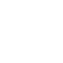 www.website.eu